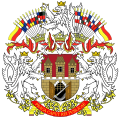 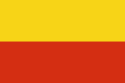 Hlavní město 
Praha
Vypracoval: Kryštof Koňák
Hlavní informace
Nejvyšší bod:  vrch Teleček (399 m.n. m.)
Nejnižší bod:  hladina Vltavy (177 m. n. m.)
Historická země: Čechy
Počet obyvatel: 1 263 591
Primátor: Tomáš Hudeček
Rozloha: 496 km²
PSČ: 100 00–199 00
SPZ: A
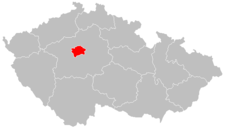 Karlův most je nejstarší stojící most přes řeku Vltavu v Praze a druhý nejstarší dochovaný most v České republice.
Karlův most
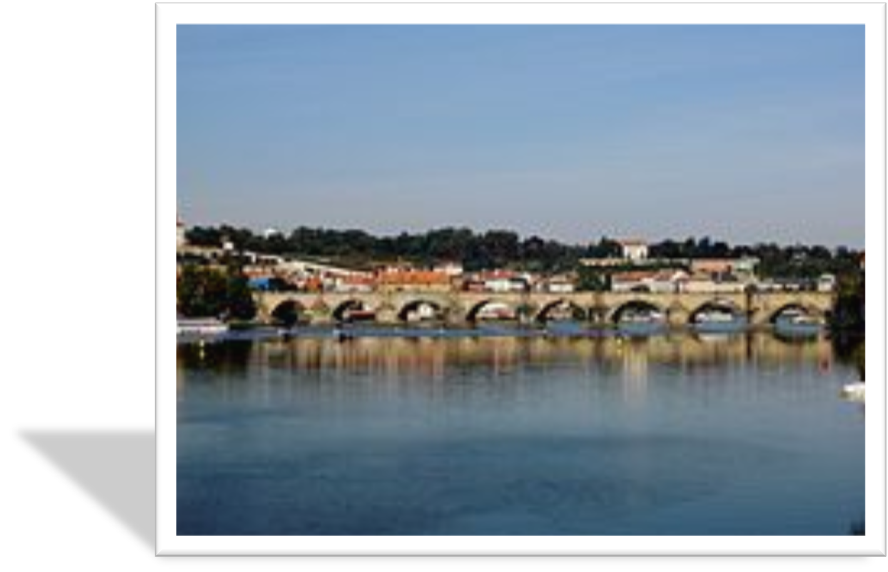 Pražský hrad je nejvýznamnější český hrad v centru Prahy. Součástí hradu je katedrála svatého Víta.
Pražský hrad
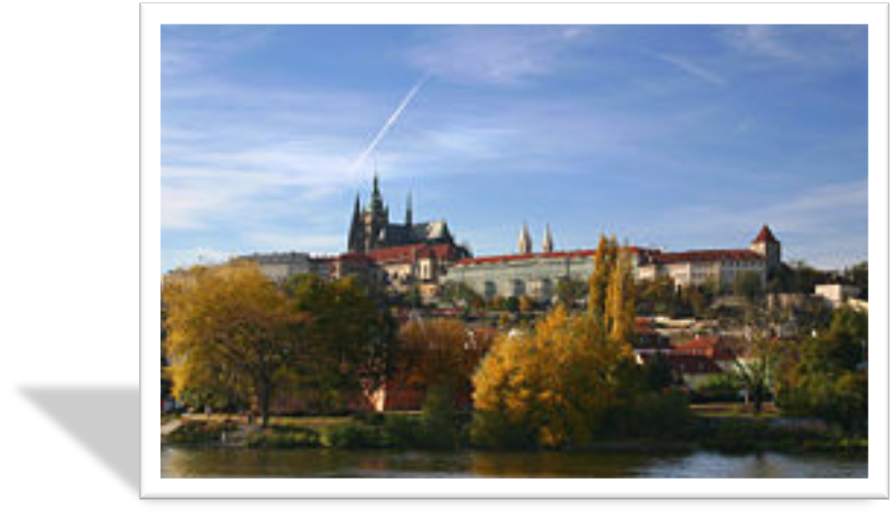 Národní divadlo v Praze patří mezi nejznámější divadla v České republice. Mezi jevištěm a hledištěm jsou 3. Jsou tu také 3 nástropní malby.
Národní divadlo
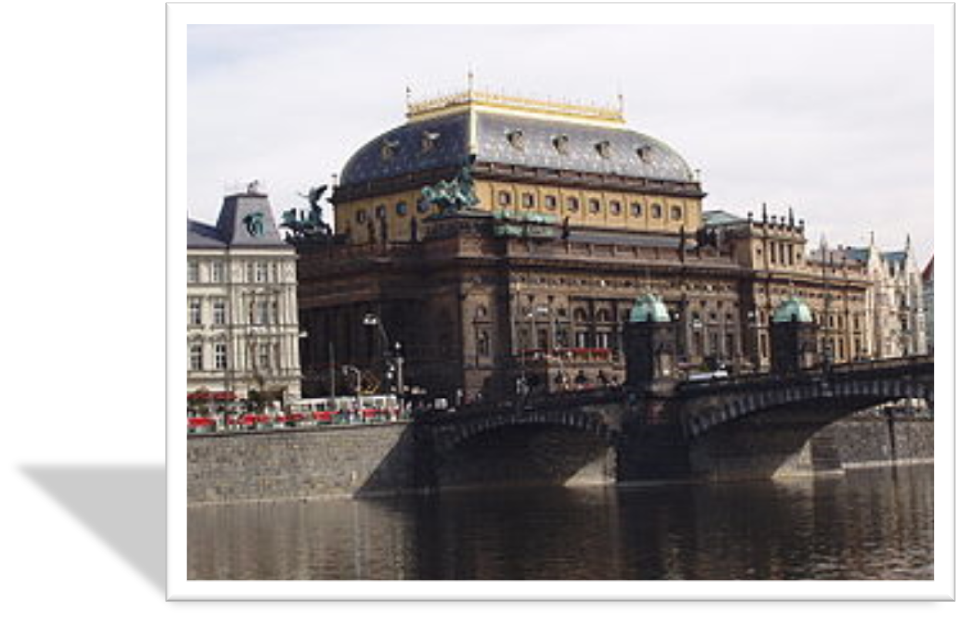 -výroba strojů a zařízení
-průmysl výrobků ze skla keramiky a porcelánu
-výroba dopravních prostředků
Průmysly
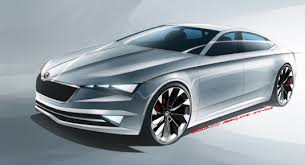 Protéká řeka Vltava, Praha má 30+ rybníků. Na to,  že je kraj Praha malý má hodně rybníků.
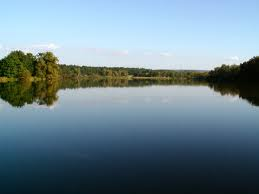 Vodstvo
Praha je sídlem významných fotbalových týmů např. AC Sparta Praha a SK Slavia Praha.
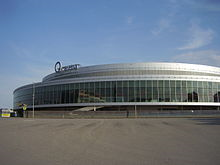 Sport
Nejvyšší bod:
a) vrch Trakov
b) vrch Teleček
c) vrch Telek
d) vrch Toubek
e) vrch Trakař
Používáme mozek
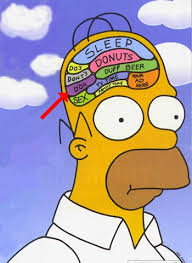 Houmrův mozek
Primátor:
a) Tomáš Hradecký
b) Tomáš Hanzl
c) Tomáš Hydrant
d) Tomáš Hudeček
e) Tomáš Hýčká
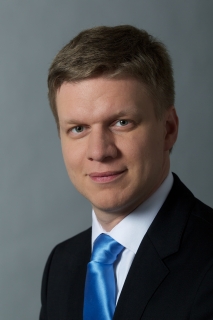 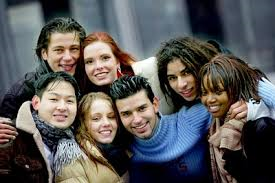 Počet obyvatel:
a) 1 365 910 
b) 1 263 591     
c) 1 365 914
d) 1 231 945
e) 1 314 027
Rozloha:
a) 435 km²
b) 346 km²
c) 469  km²
d) 399  km²
e) 496  km²
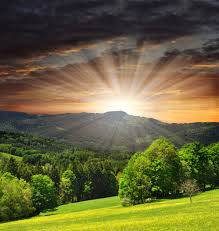 Chtěl bych vás pozvat
do Prahy protože tam
jsou staré památky. Ale
zase naopak je tam
hlava na hlavě.
Pozvání
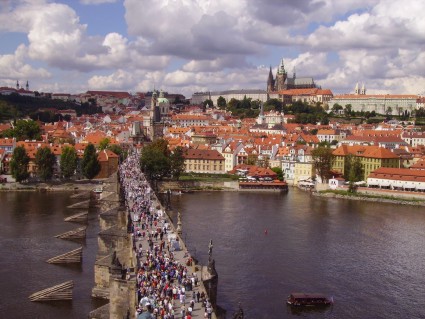 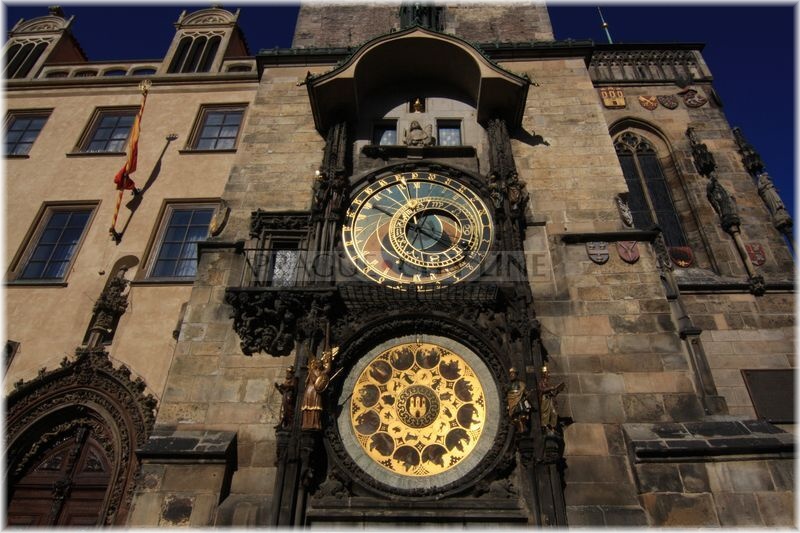 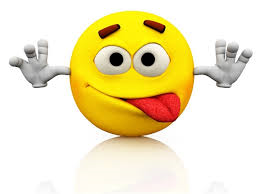 Použitá literatura:
INTERNET- WIKIPEDIE,  
GOOGLE ORÁZKY, HLAVA
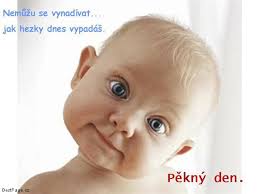 Děkuji za pozornost